TIẾNG VIỆT 1
Tập 2
Tuần 22
Bài 113: oa – oe
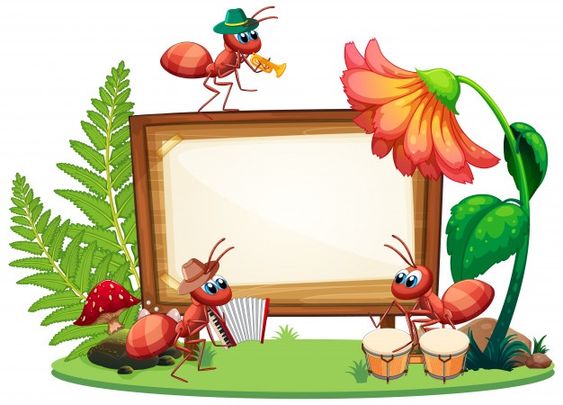 Trò chơi
Ong tìm hoa
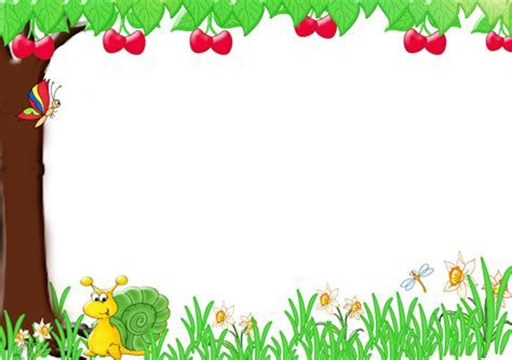 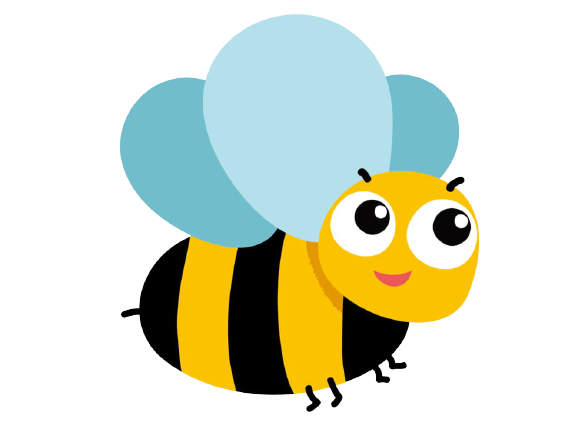 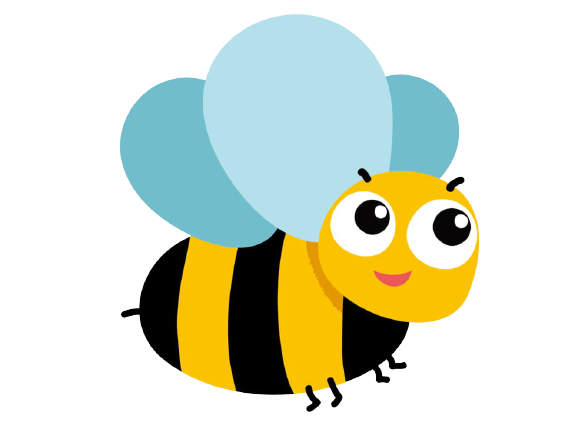 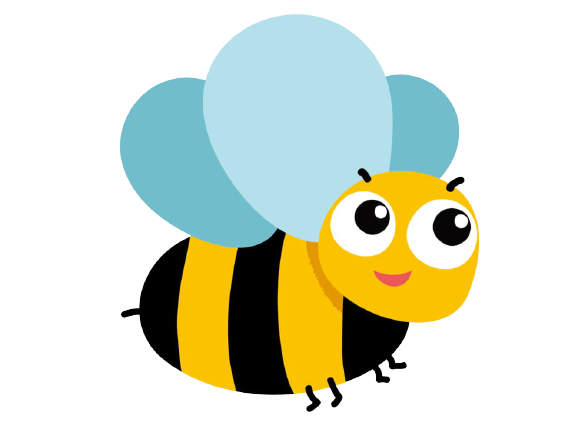 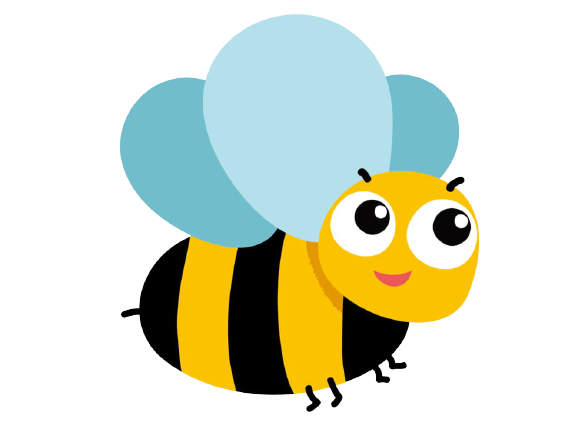 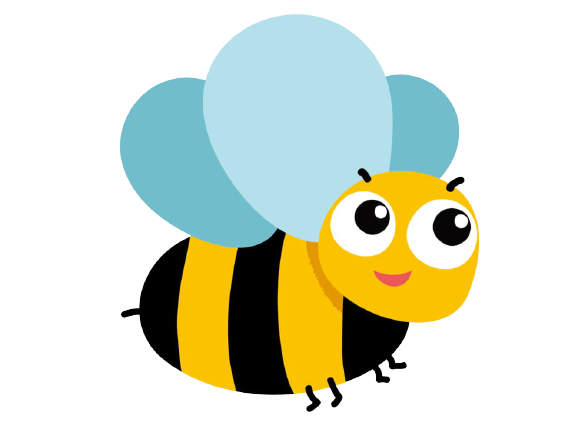 bưu điện
con khướu
ngải cứu
con cừu
ốc bươu
ưu
ươu
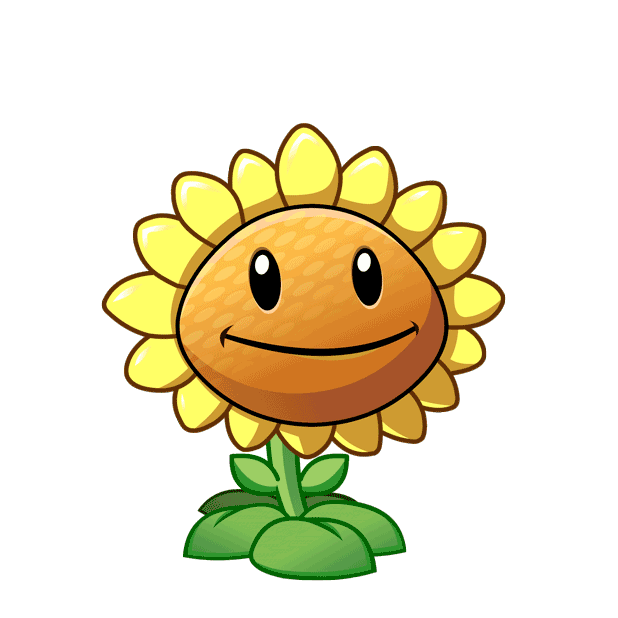 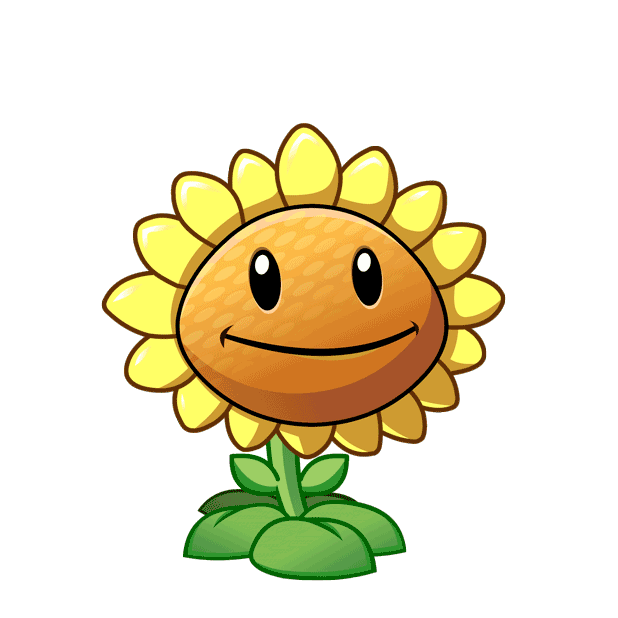 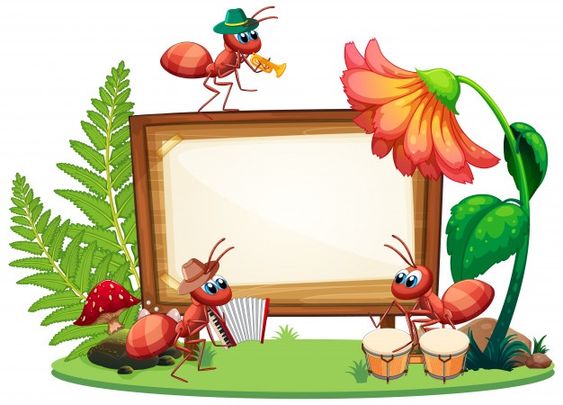 Bài 113:
oa - oe
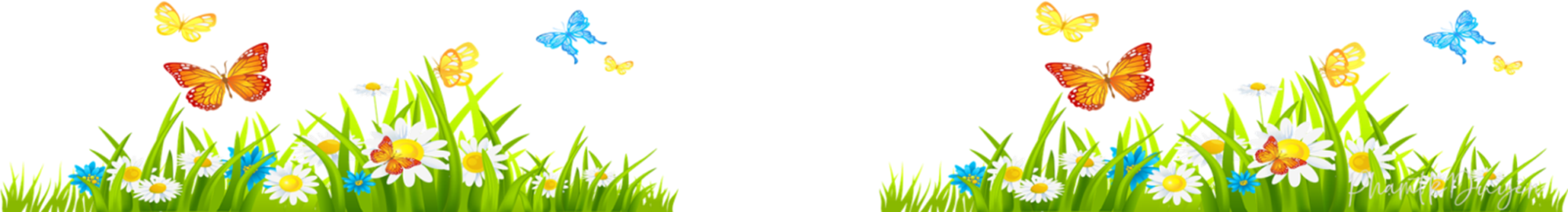 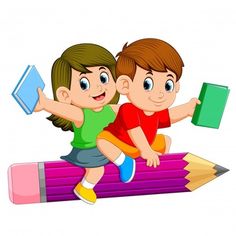 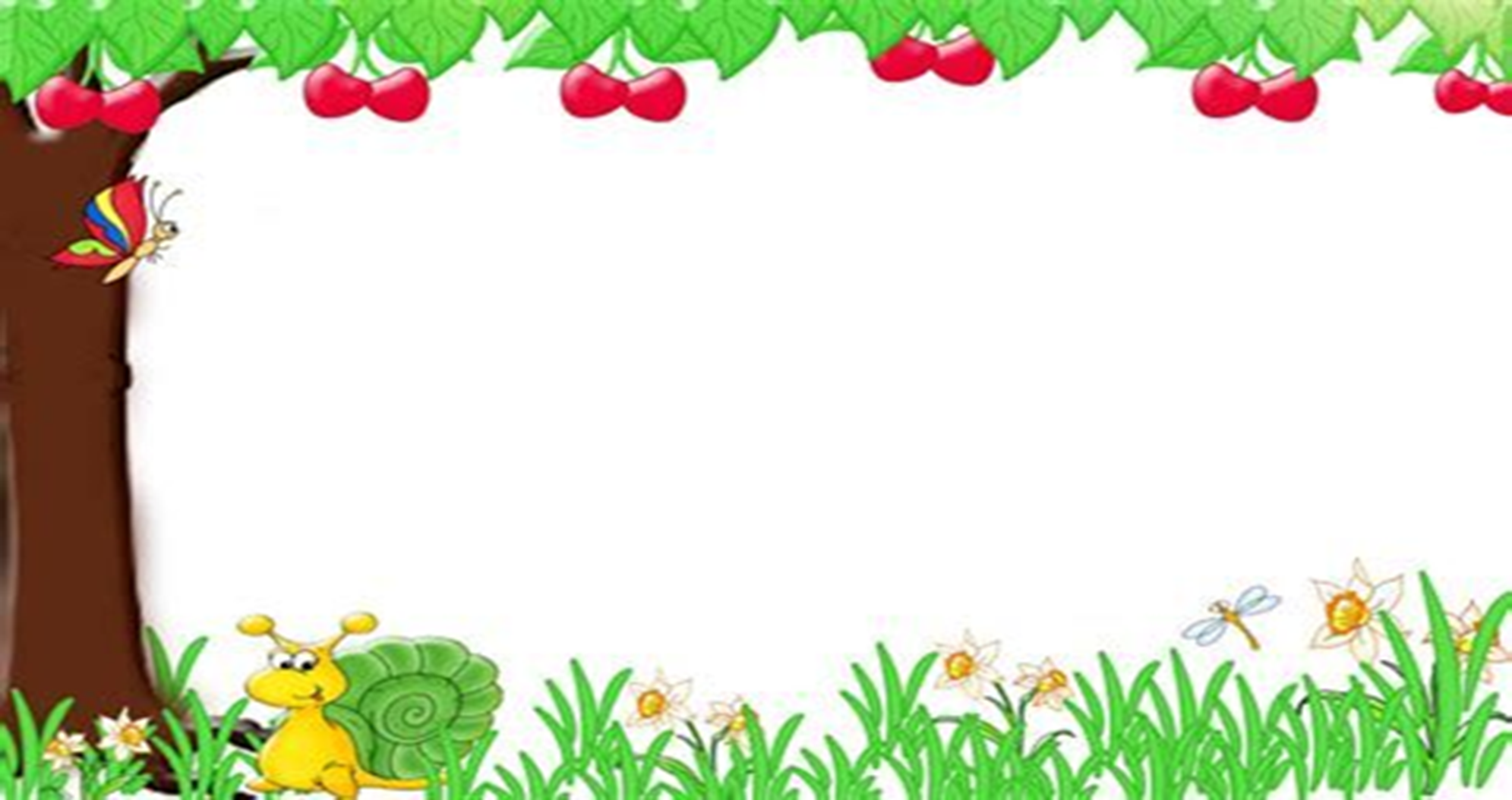 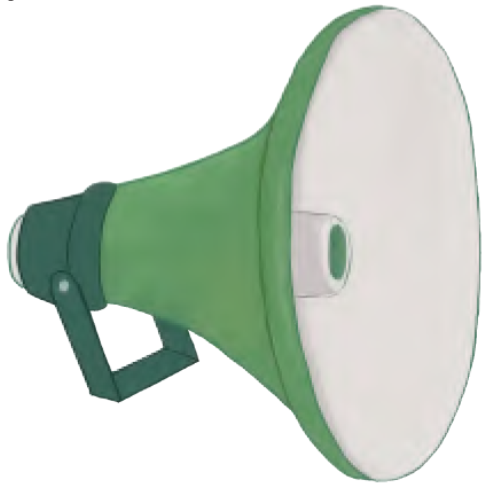 cái loa
oa
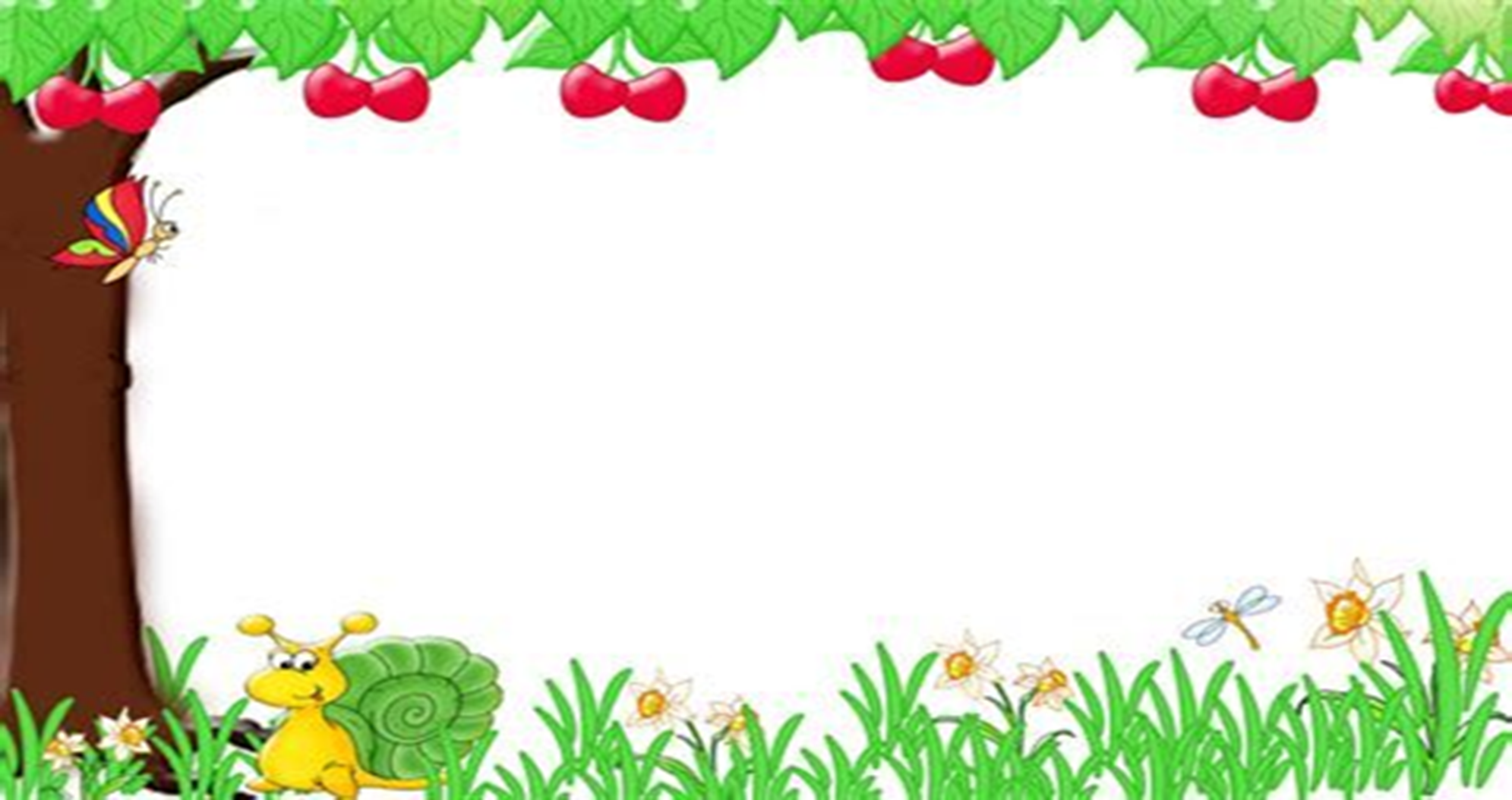 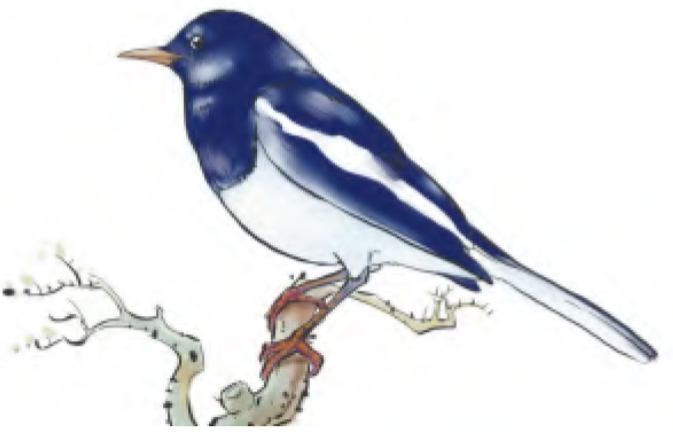 oe
chích choè
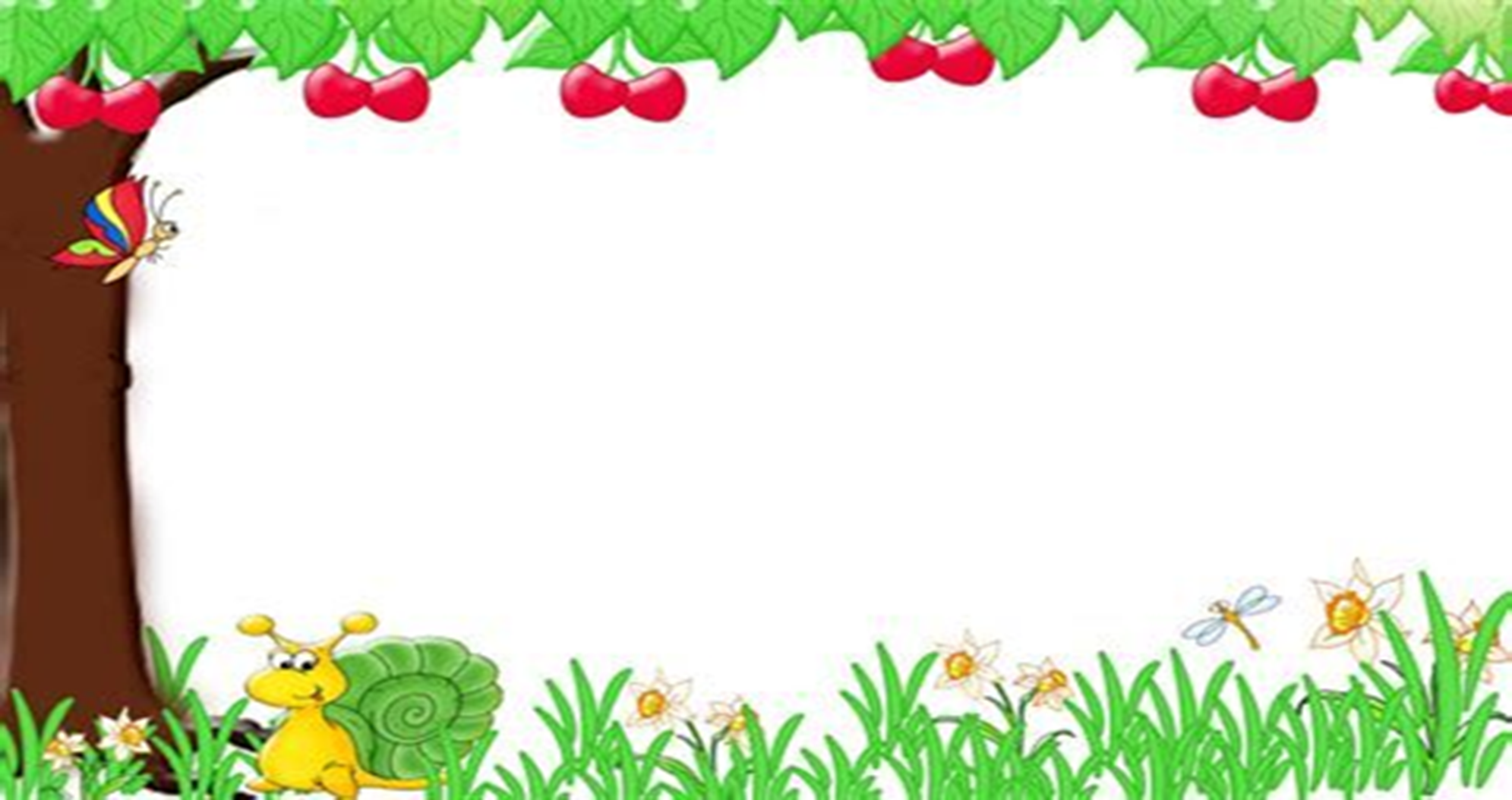 oe
oa
cái loa
chích choè
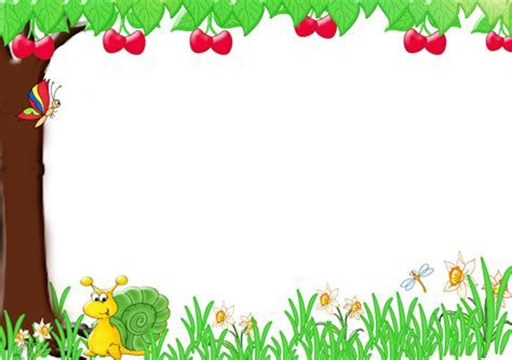 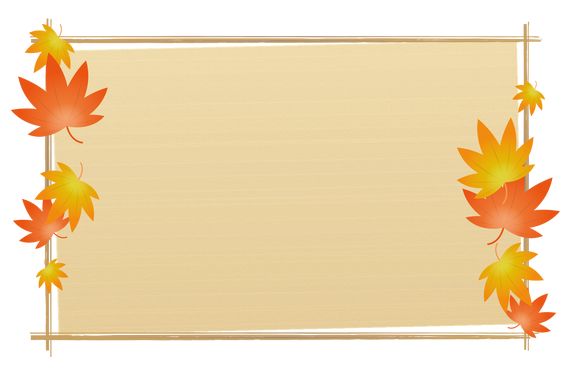 So sánh hai vần
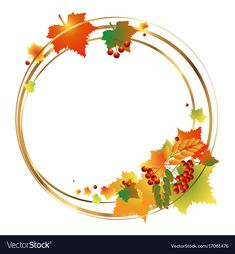 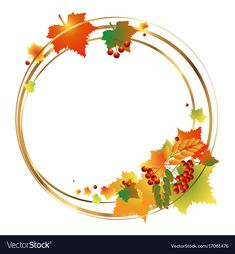 o
e
oe
oa
o
a
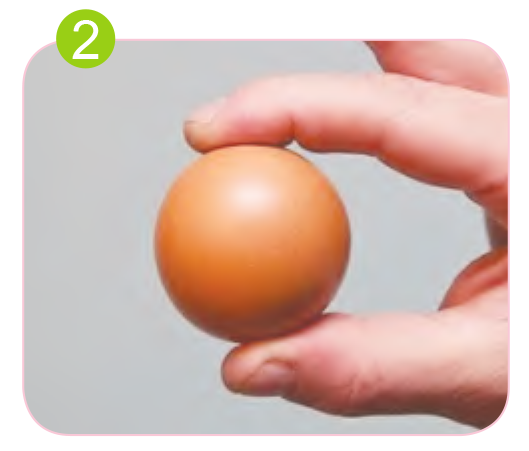 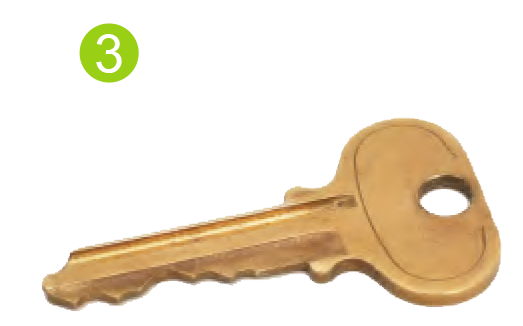 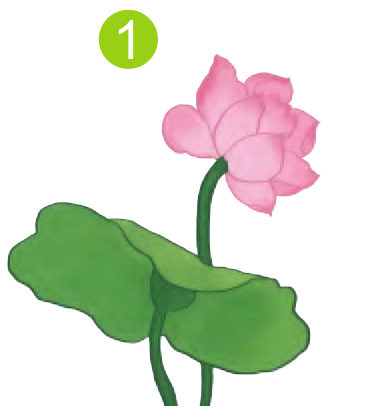 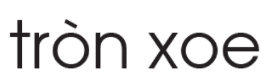 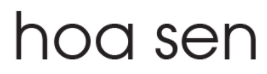 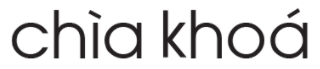 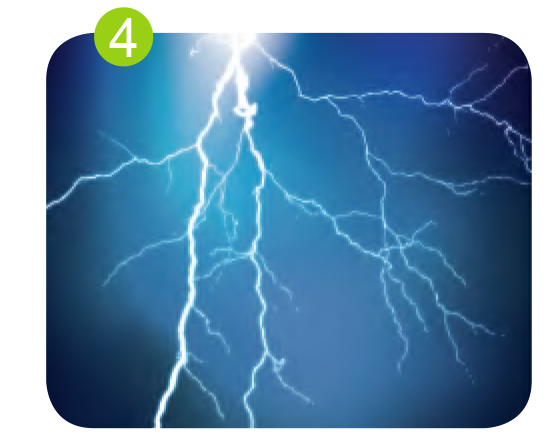 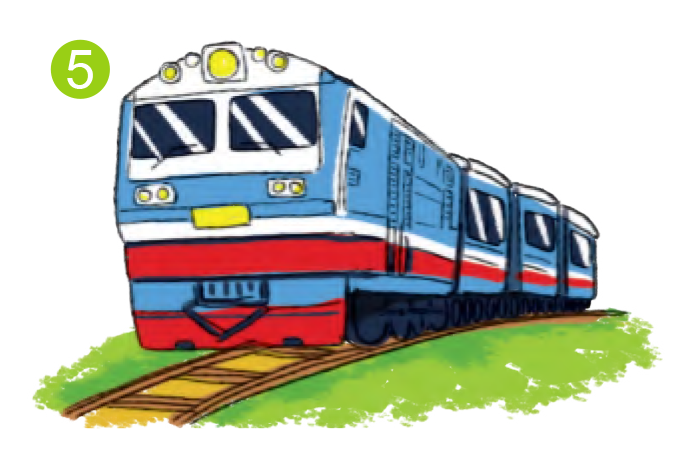 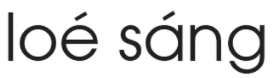 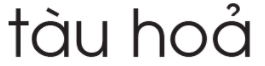 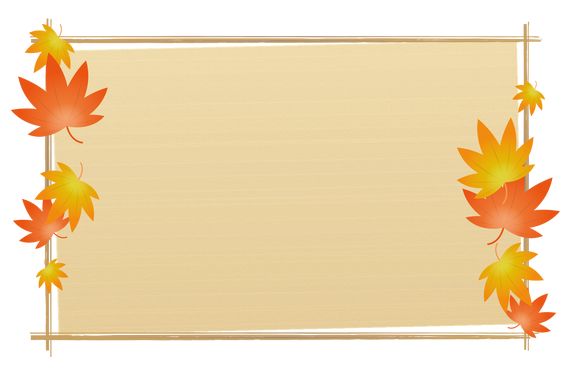 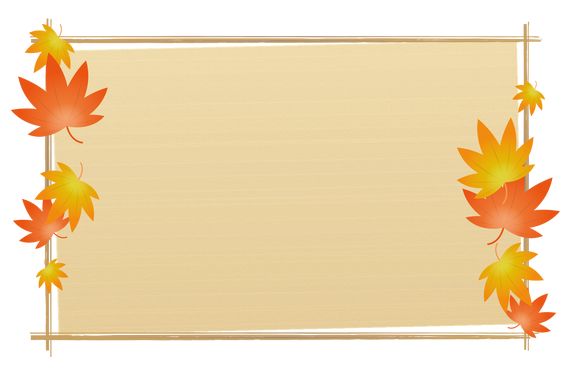 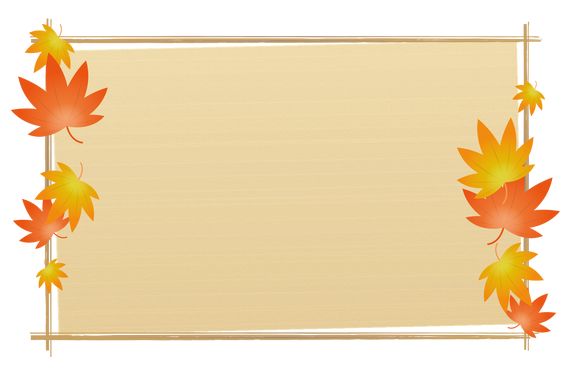 hoa sen
chìa khoá
tròn xoe
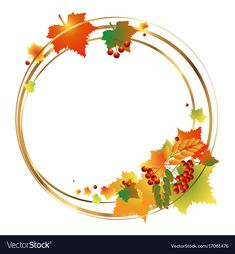 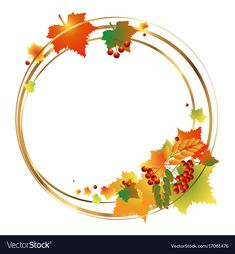 oe
oa
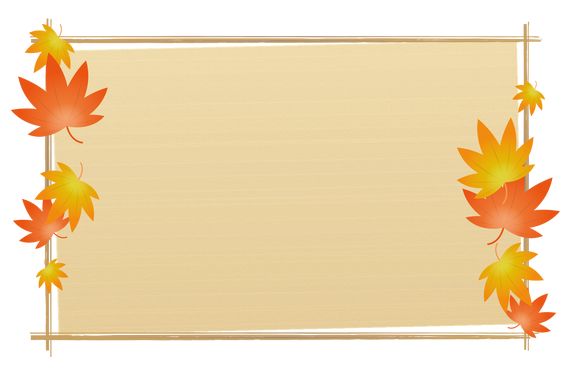 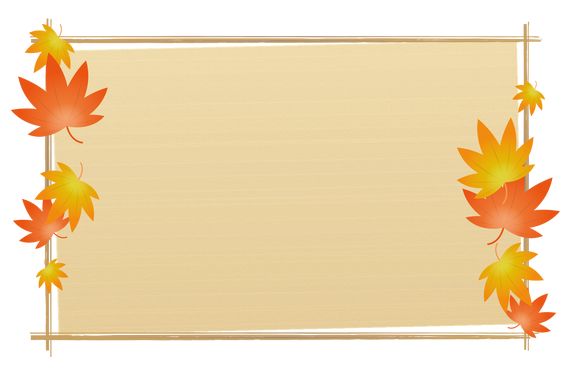 tàu hoả
Tiếng nào có vần oa? Tiếng nào có vần oe?
loé sáng
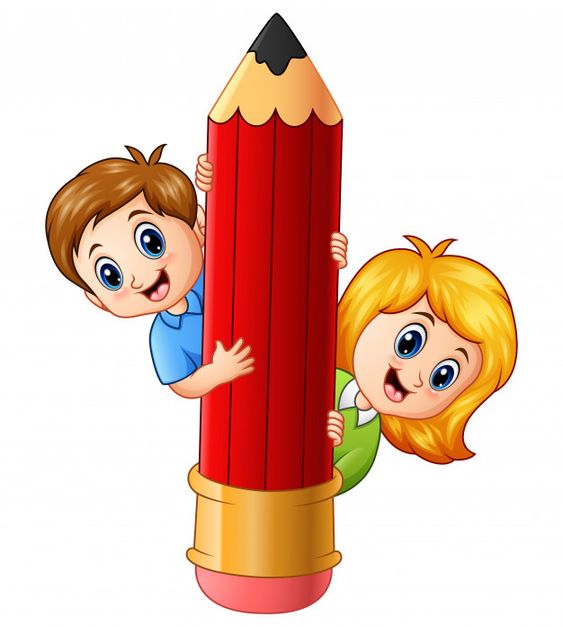 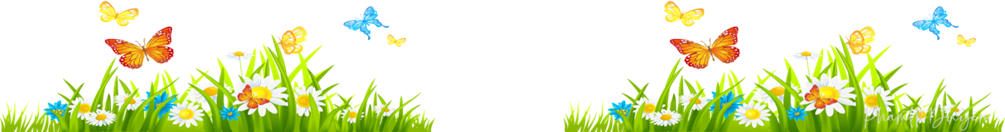 [Speaker Notes: HS chọn từ bất kì, GV nhấn vào từ sẽ hiển thị kết quả]
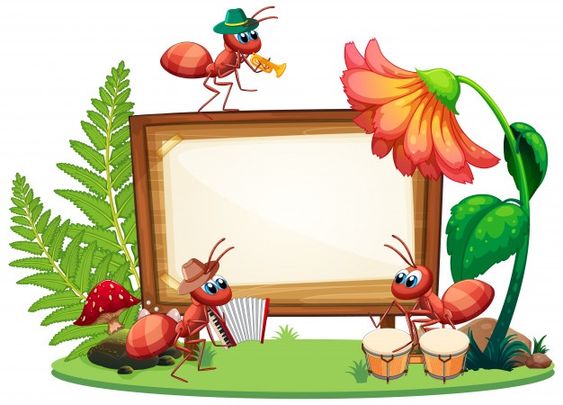 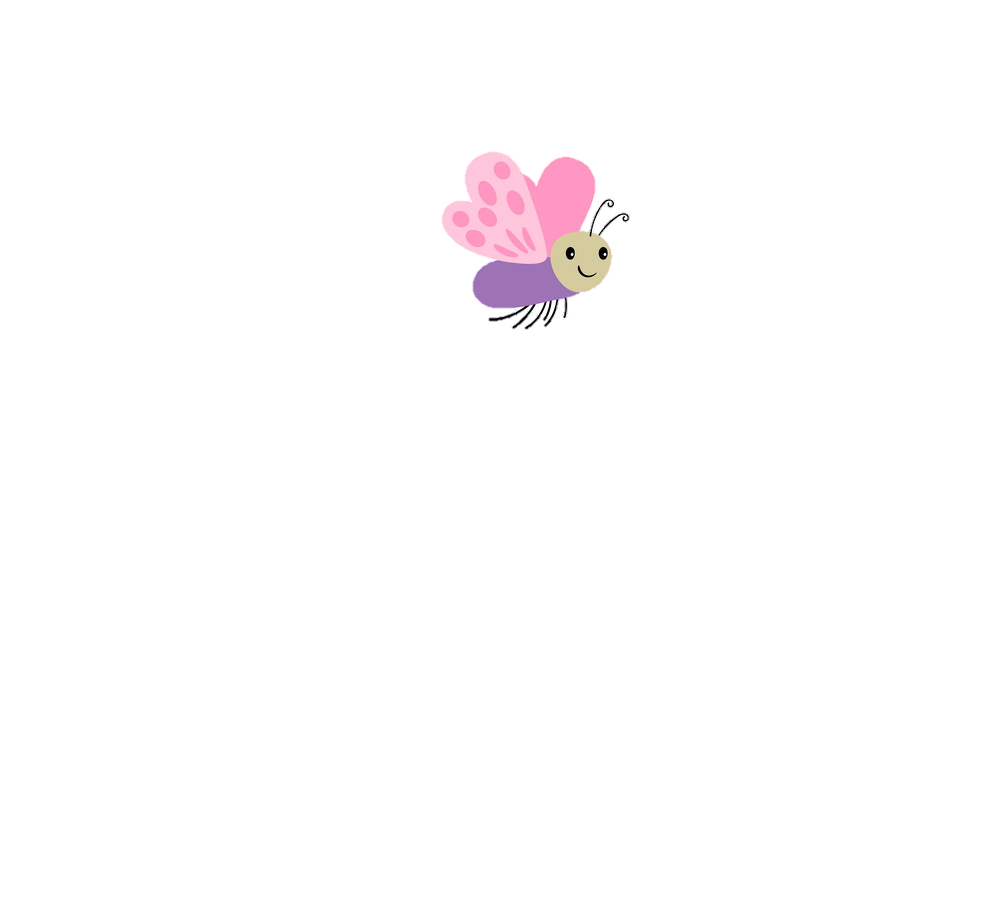 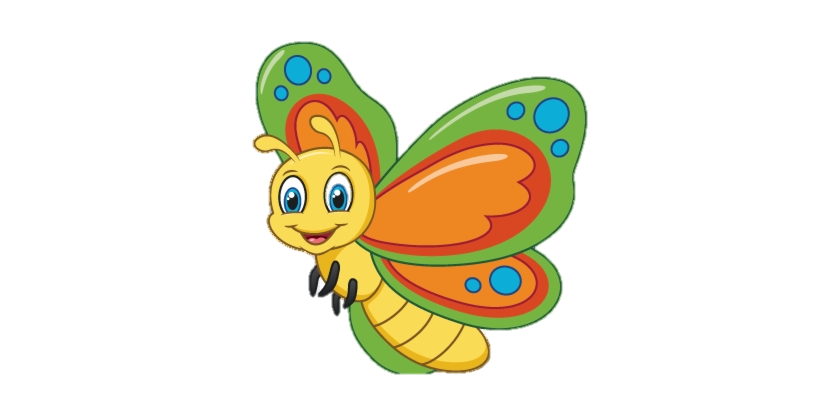 THƯ GIÃN
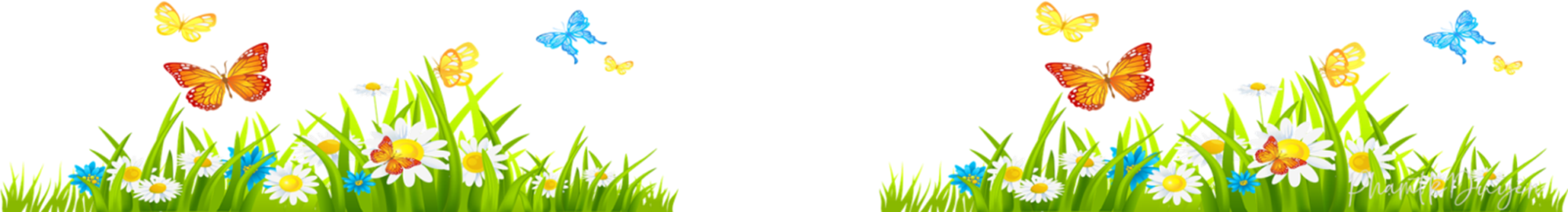 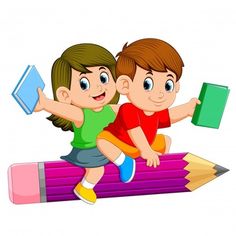 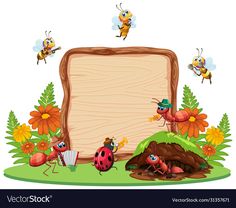 TẬP VIẾT
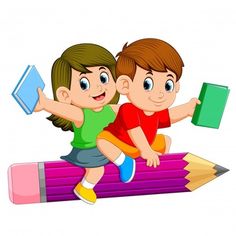 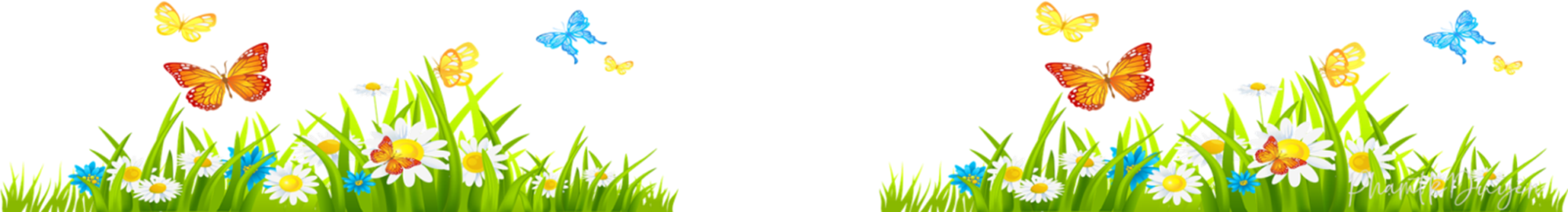 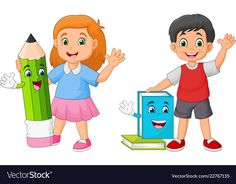 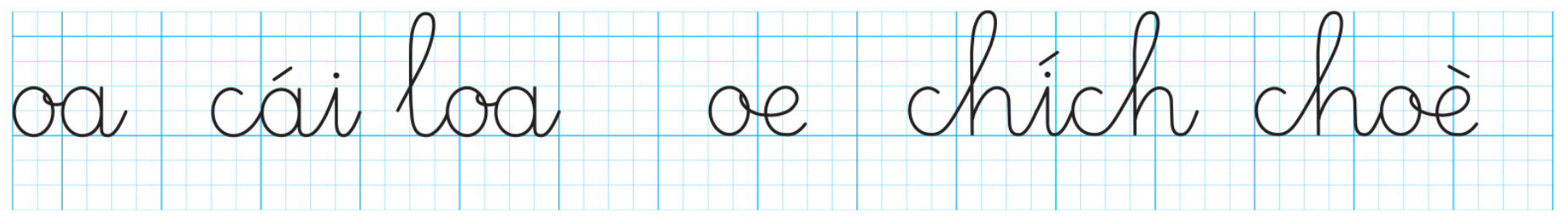 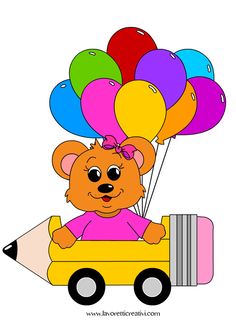 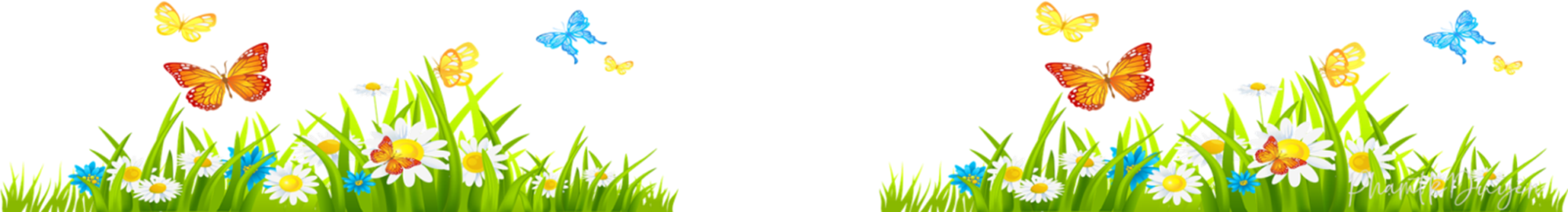